Прощай ,1 класс!
900igr.net
письмо
м
а
ш
и
н
а
п
р
у
ж
а
и
н
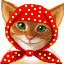 д
а
ч
а
А  У П И
Ш Щ Е Ц
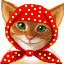 Л М Н Г
Учитель взял мель.
Лодка села на мел.
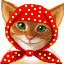 АБЛЕК
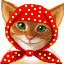 ОБКАСА
ИЛАС
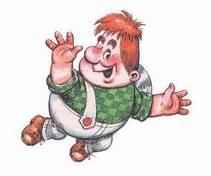 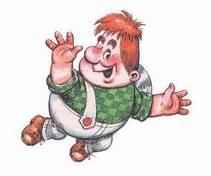 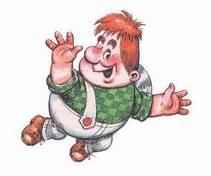 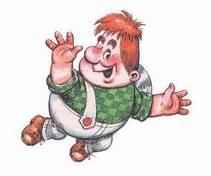 13245768910
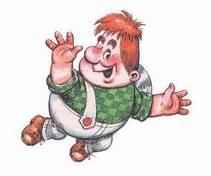 8+5=12
15-8=7
6+7=13
11-8=4
6+9=14
6+5=11
ЧТЕНИЕ
ОКРУЖАЮЩИЙ МИР
БЕРЁЗА,МАЛИНА, СОСНА.
ЖАБА, ТРИТОН, ЩУКА.
ВОРОБЕЙ, СТРЕКОЗА, ВОРОНА.
ЗМЕЯ, БЕЛКА, ЛОСЬ.
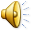 ВРУЧЕНИЕ МЕДАЛЕЙ
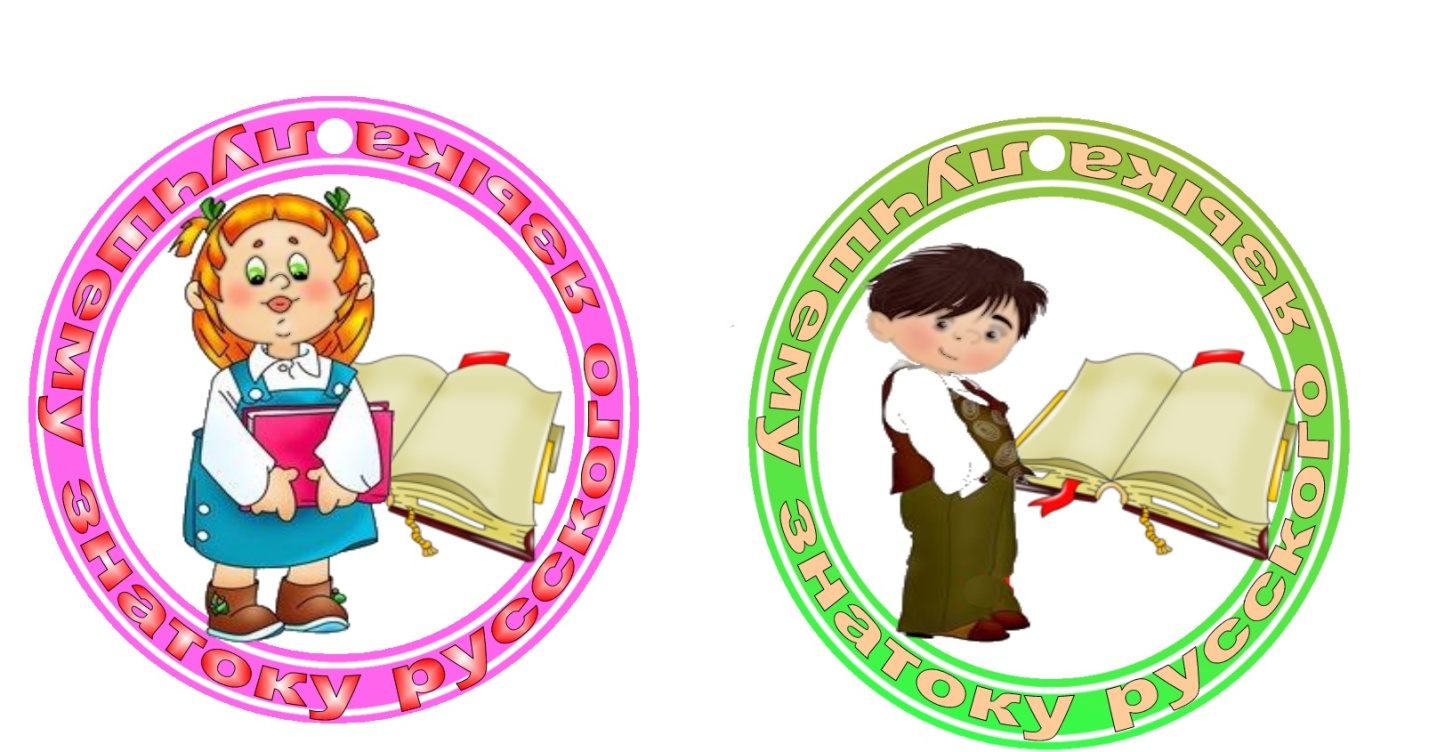 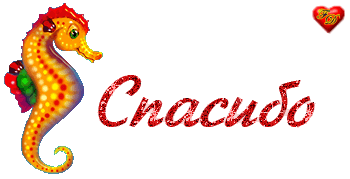 Мы прощаемся с 1 классом
Лето, лето- мы рады тебе!
Отдохни от нас милая школа.
Мы вернёмся к тебе в сентябре!